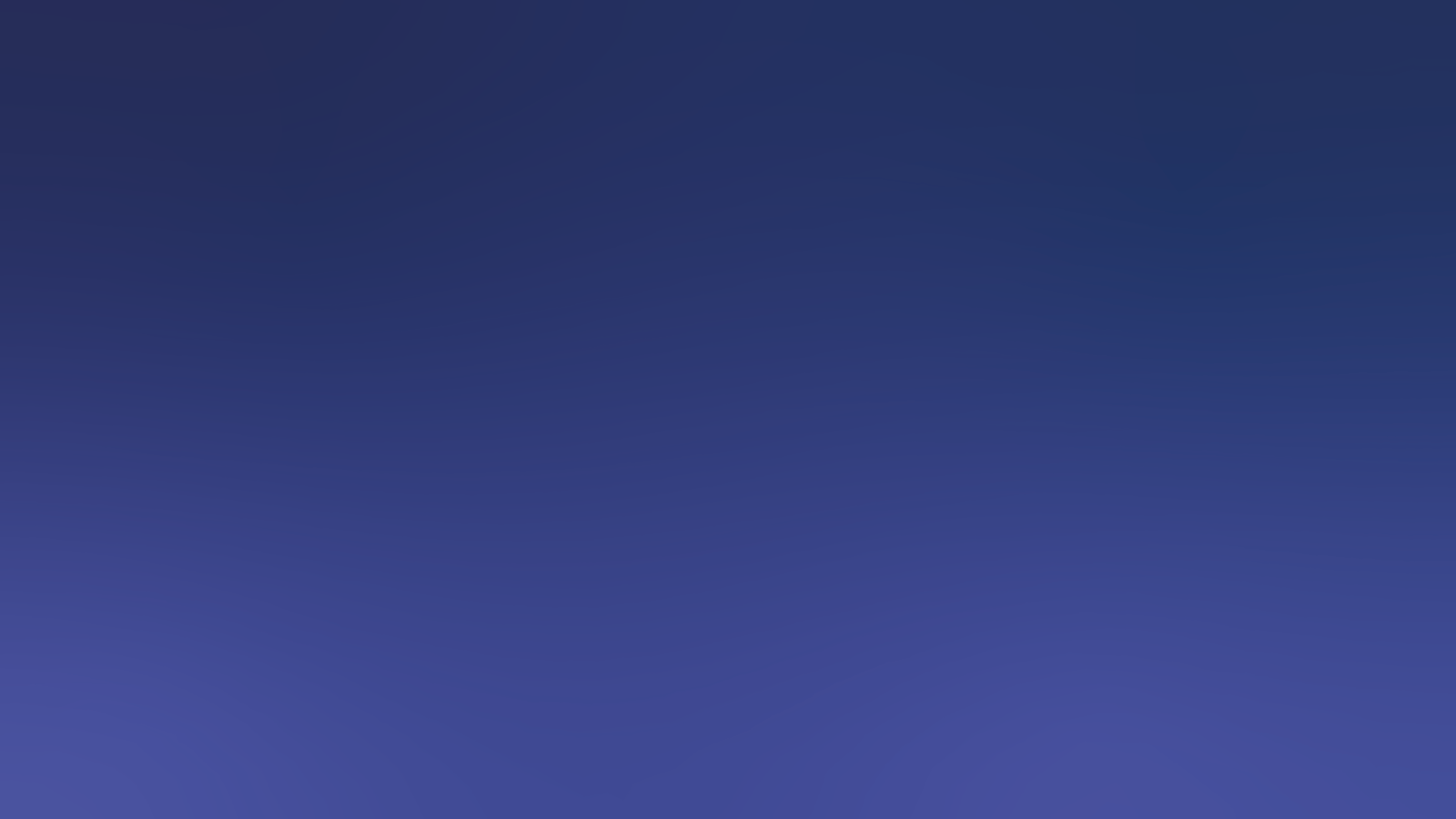 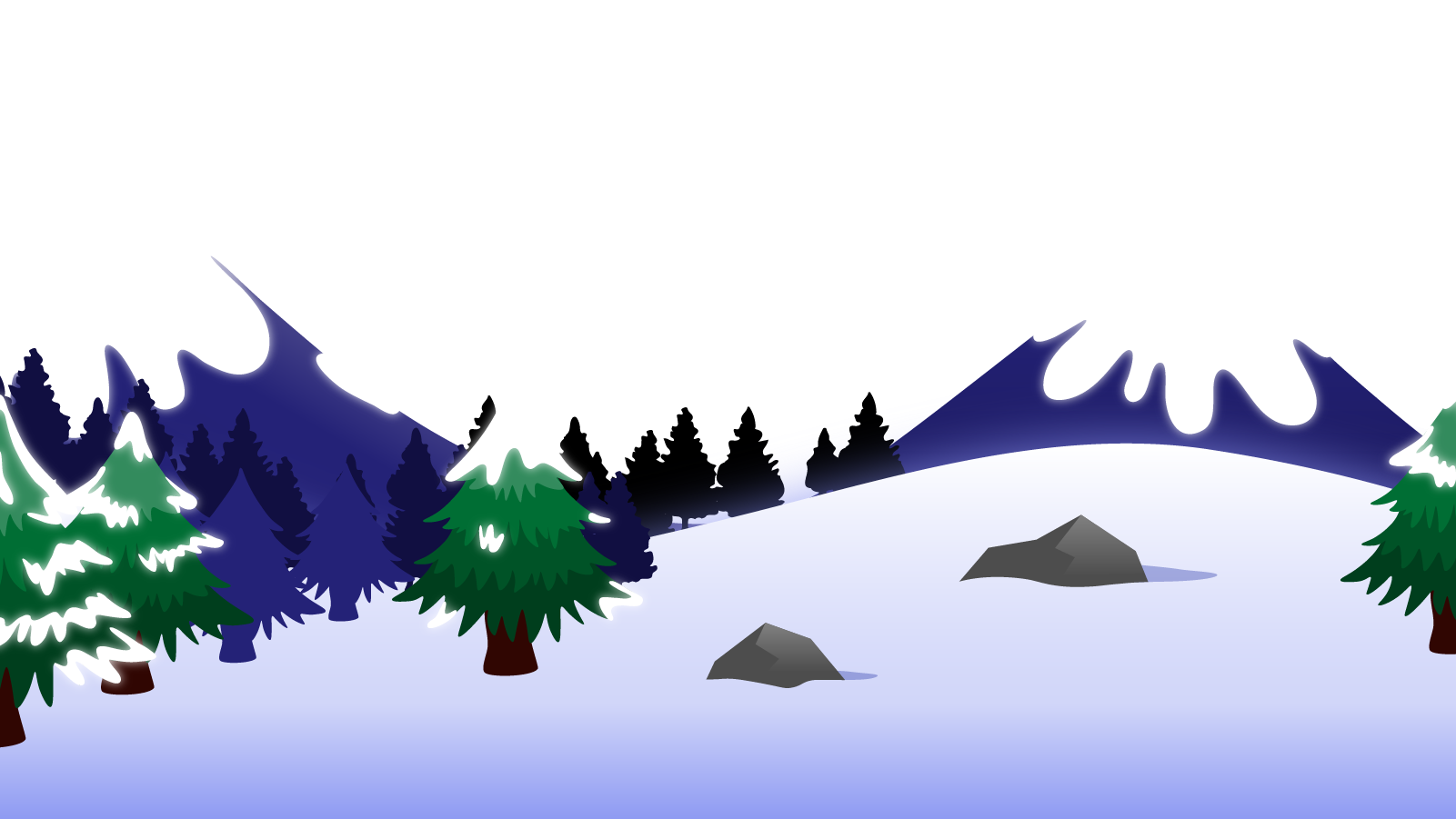 How to Use this Powerpoint
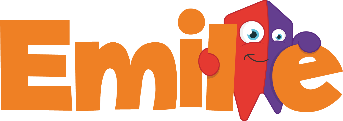 These slides have been designed to be used in Powerpoint as a Slide Show. 

There are text and images that will overlap and cause confusion, if used in desktop mode. 

To open this in Slide Show mode, please click “Slide Show” on the menu above and then “From Beginning”. 

Thank you from the Emile Team.
If you have any feedback, or would just like to say “hello”, please email us at: hello@emile-education.com
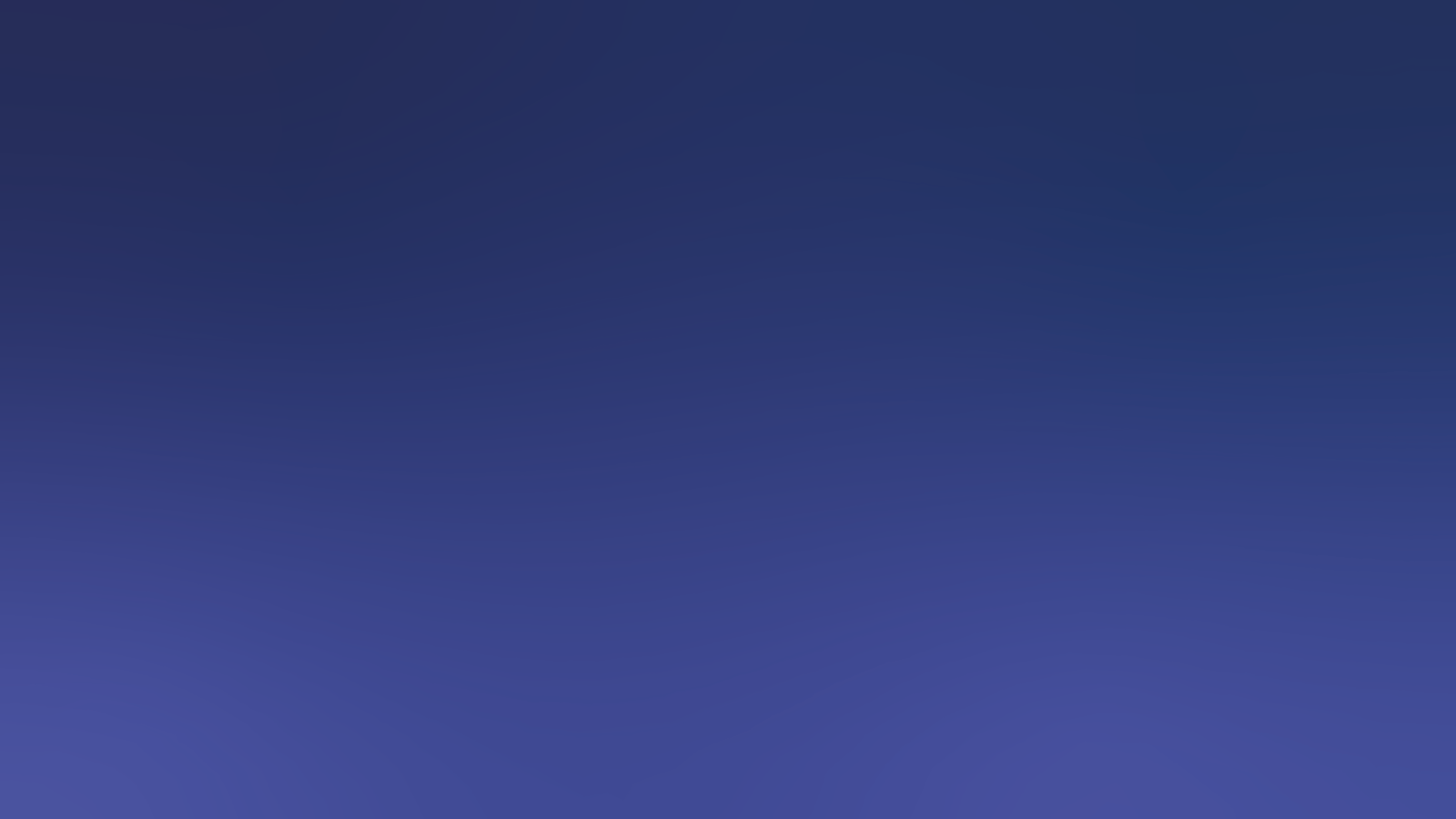 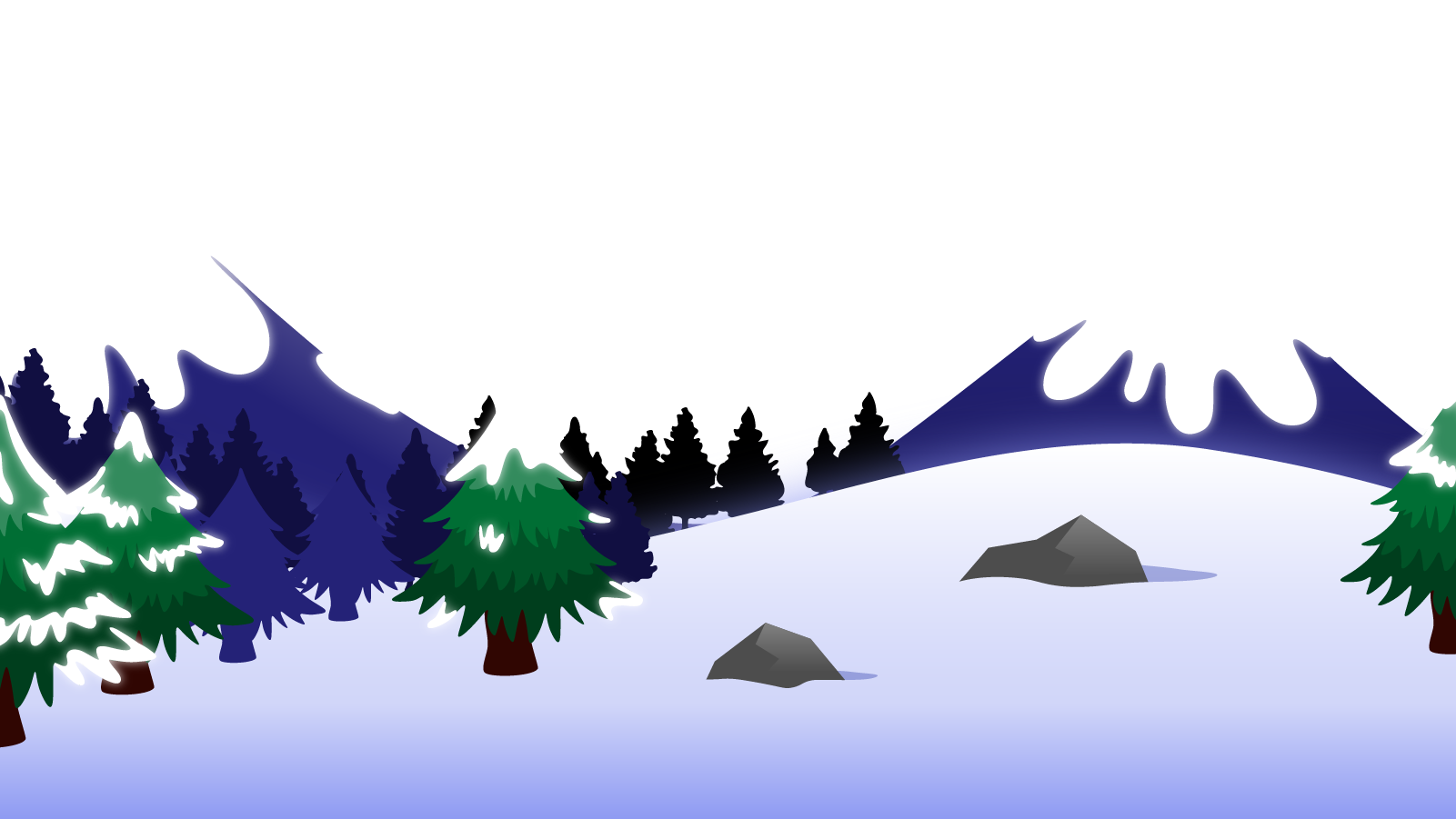 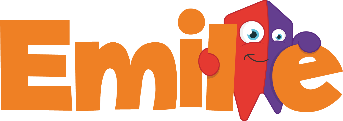 Turning adjectives into adverbs
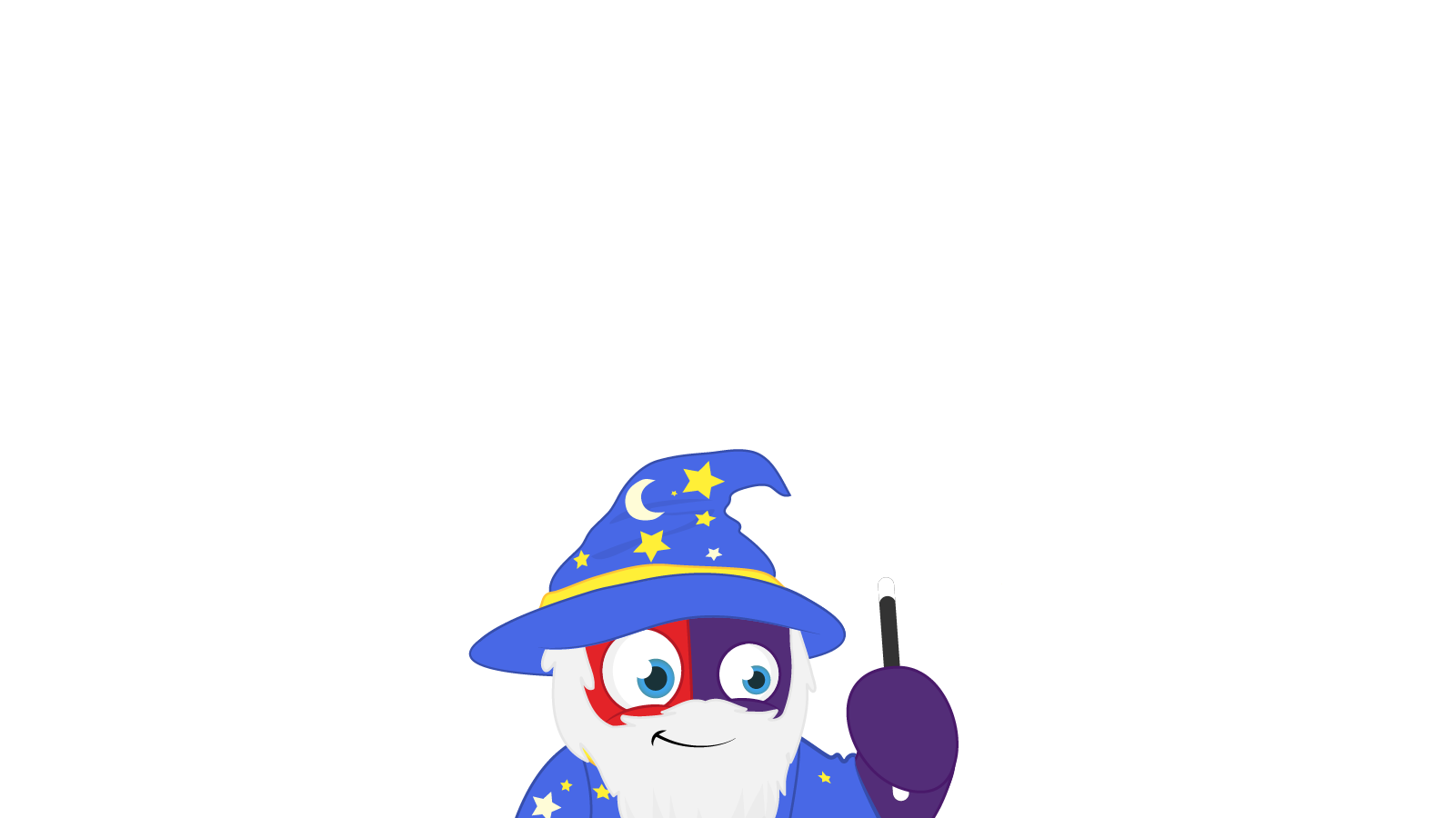 Does anyone remember what a noun is?
A noun is a thing or an object.
Can you think of 
any examples of nouns?
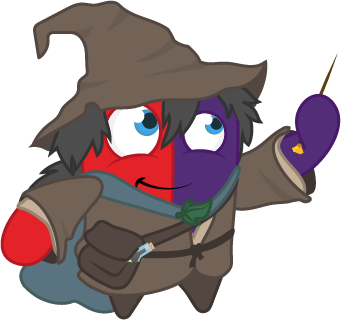 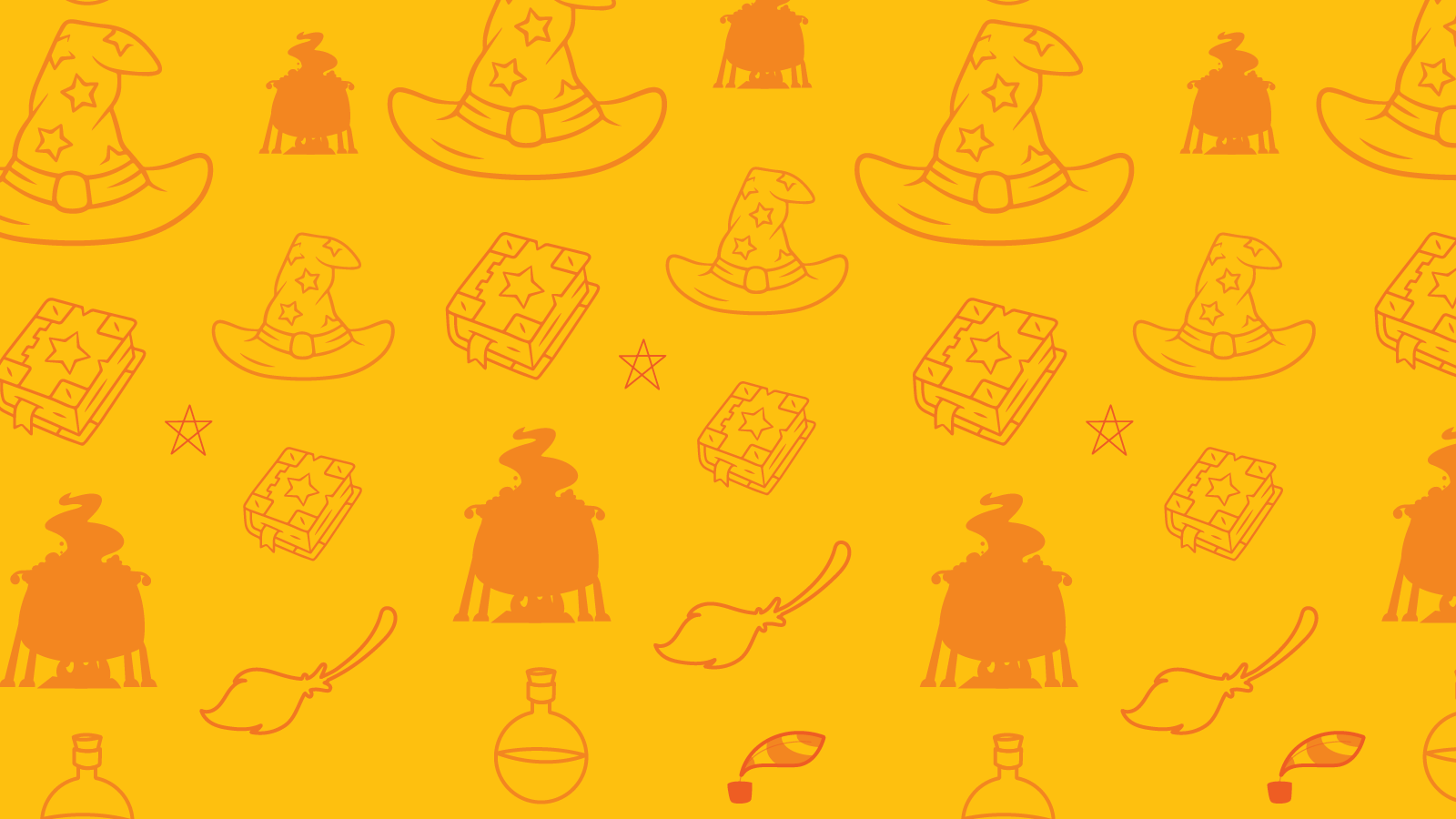 Can you spot the nouns in this sentence?
Can you spot two things in this sentence?
Students like school.
The word “students” is a noun.
The word “school” is a noun.
Teachers drive cars.
The word “teachers” is a noun.
The word “cars” is a noun.
Does anyone know what an adjective is?
An adjective is a word that describes a noun.
Can you think of any 
examples of adjectives?
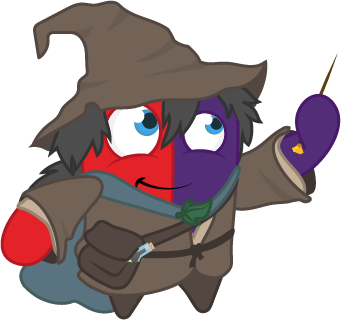 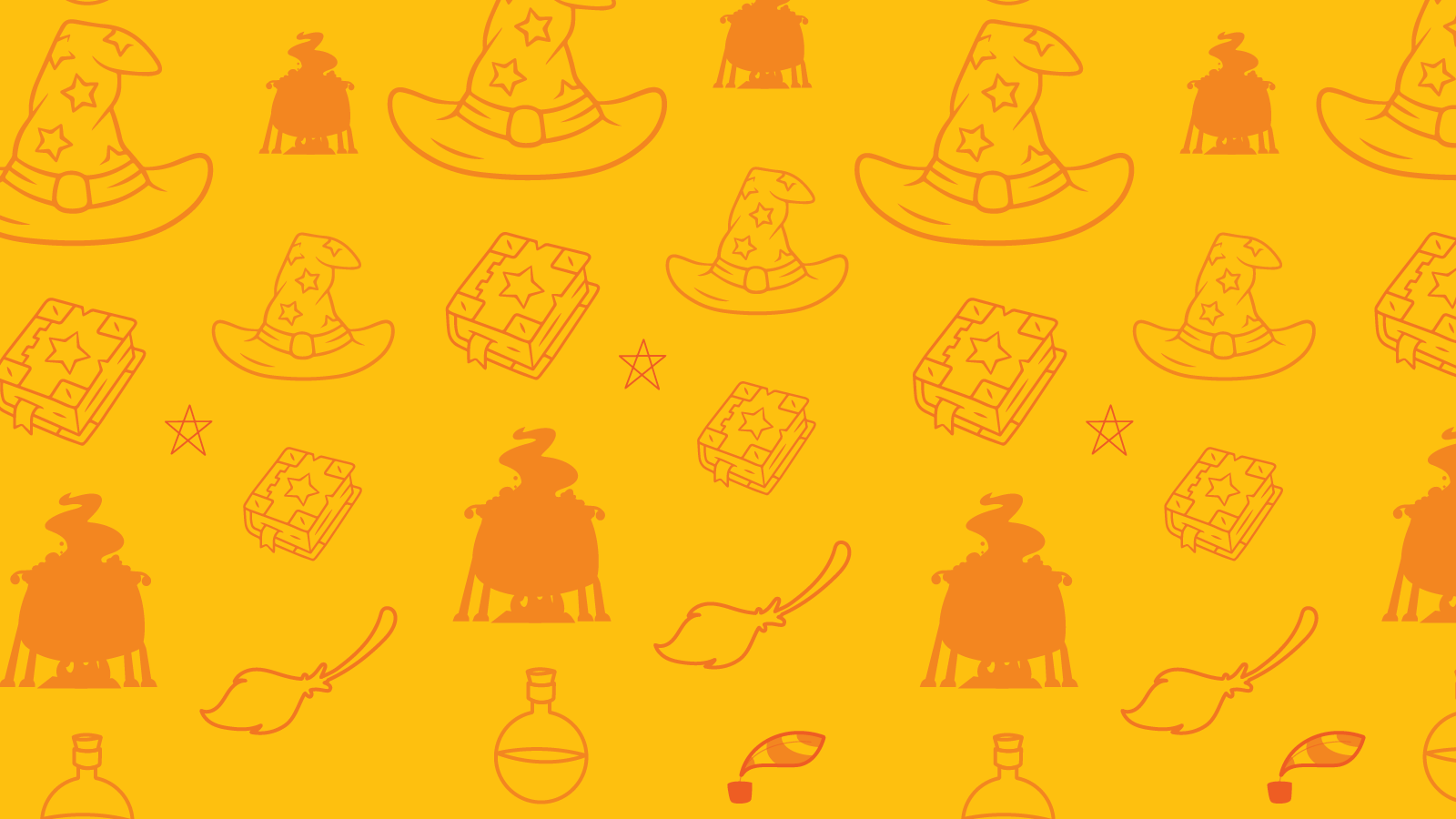 Can you spot the adjectives in this sentence?
Can you spot two things in this sentence?
Girls play fantastic football.
The word “fantastic” is an adjective as it describes the noun “football”.
Boys write scary stories.
The word “scary” is an adjectives as it describes the noun “stories”.
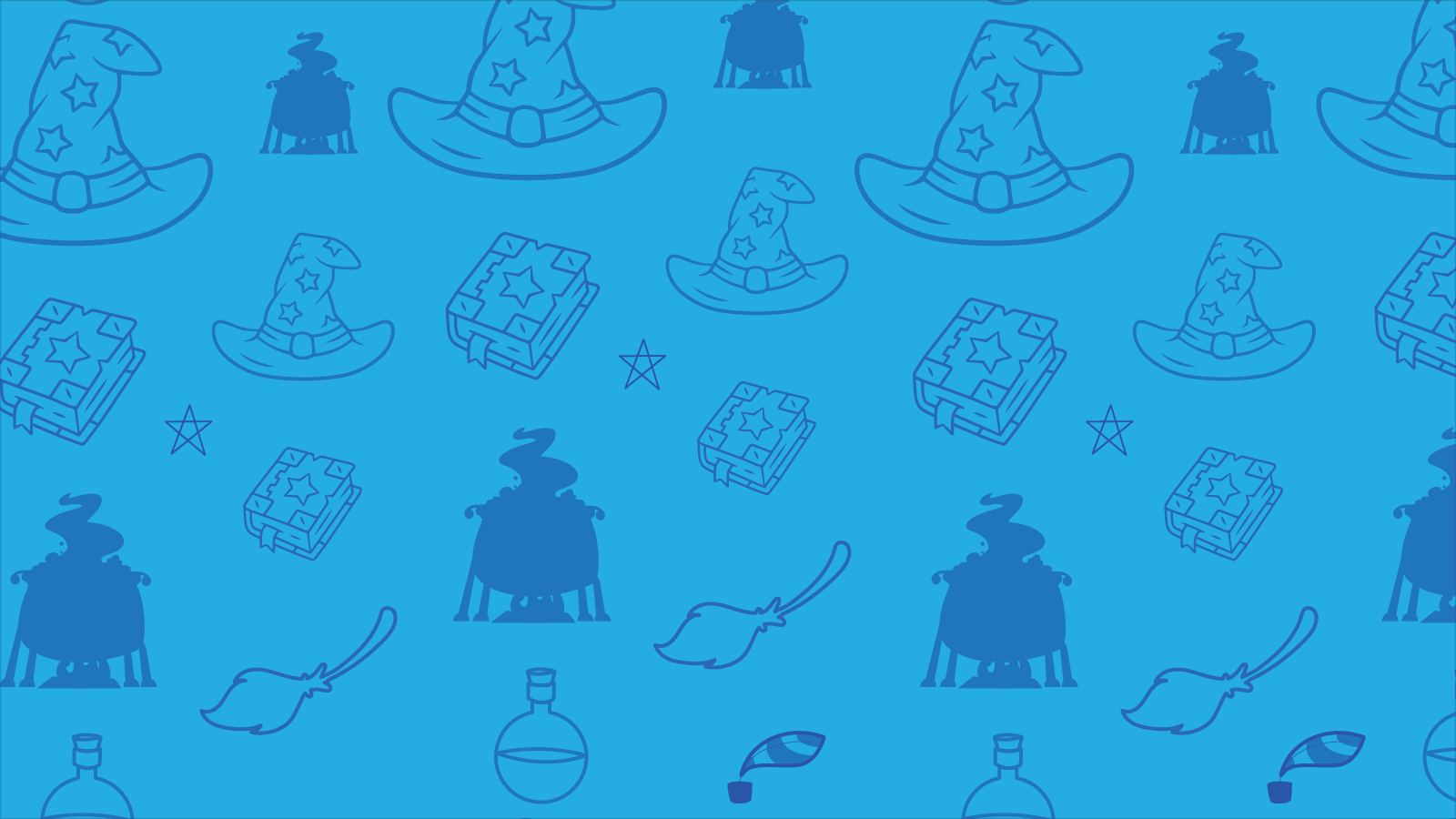 How can we make these sentences 
even more interesting?
More adjectives!
How can we make these sentences more interesting?
One way is to introduce adjectives!
Can you spot two things in this sentence?
Girls play football.
Girls play attacking football.
Older girls play attacking football.
Older brave girls play attacking attractive football.
Boys write stories.
Imaginative boys write scary stories.
Imaginative boys write scary and mysterious stories.
Does anyone remember what a verb is?
A verb is an action word.
Can you think of 
any examples of verbs?
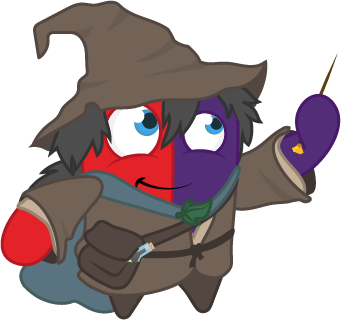 These words are ALL verbs.
to cook
to talk
to run
cooking
talking
running
ran
cooked
talked
Verbs can be quite dull and uninteresting.
Does anyone know what an adverb is?
An adverb is a word that describes a verb.
Can you think of any 
examples of adverbs?
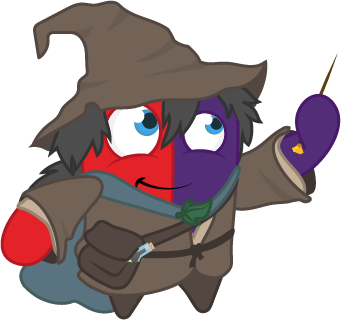 Adverbs describe verbs.
Adjectives describe nouns.
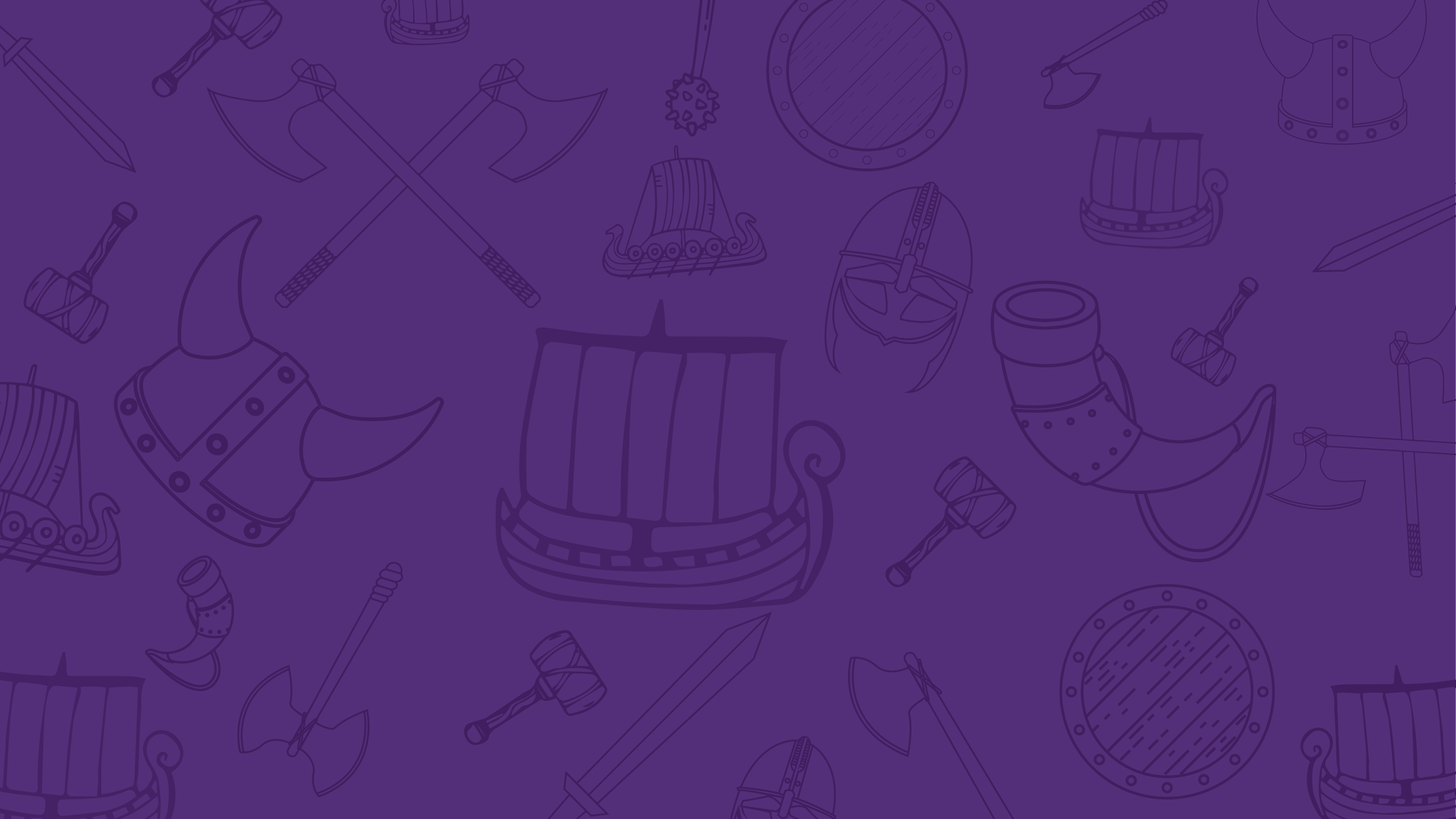 Does anyone know what a suffix is?
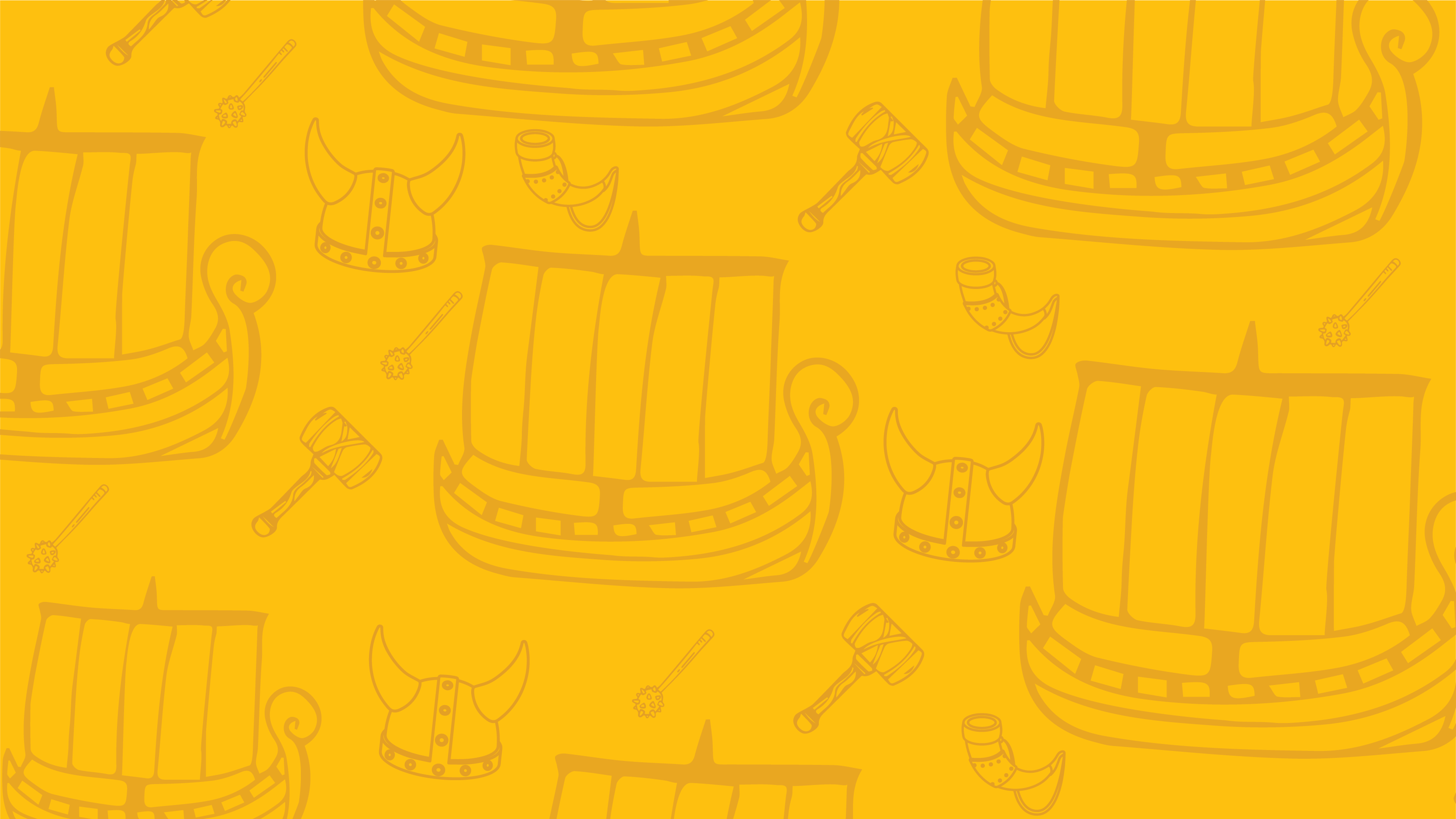 A suffix is a group of letters that go at the end of a root word and change the meaning of the word.
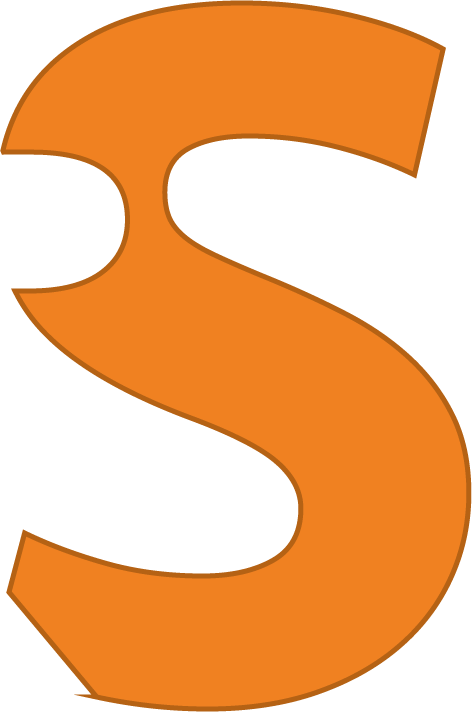 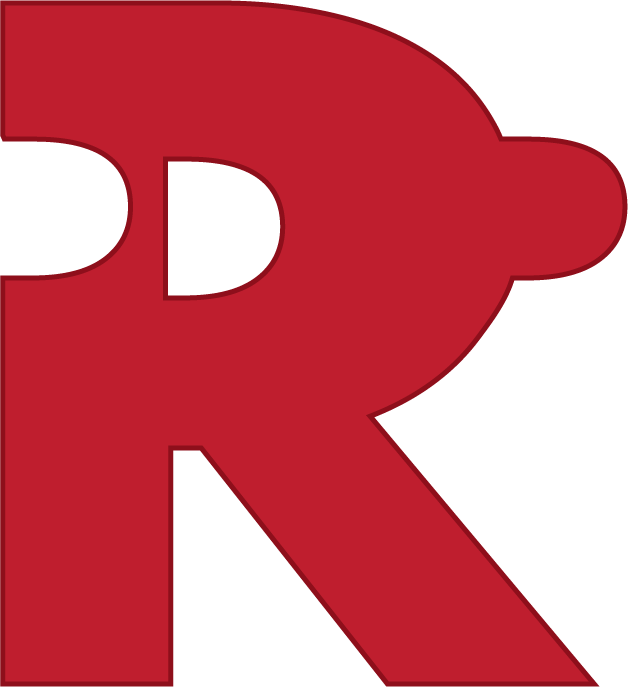 ing
do
Suffix
Root word
do + ing = doing
Sometimes we can change 
an adjective into 
an adverb 
by adding the suffix “ly”.
adjective
+
ly
=
adverb
adjective
+
ly
=
adverb
nice
+
ly
=
nicely
expertly
expert
ly
+
=
cruel
+
ly
=
cruelly
brave
+
ly
=
bravely
clever
+
ly
=
cleverly
strong
+
ly
=
strongly
thoughtful
+
ly
=
thoughtfully
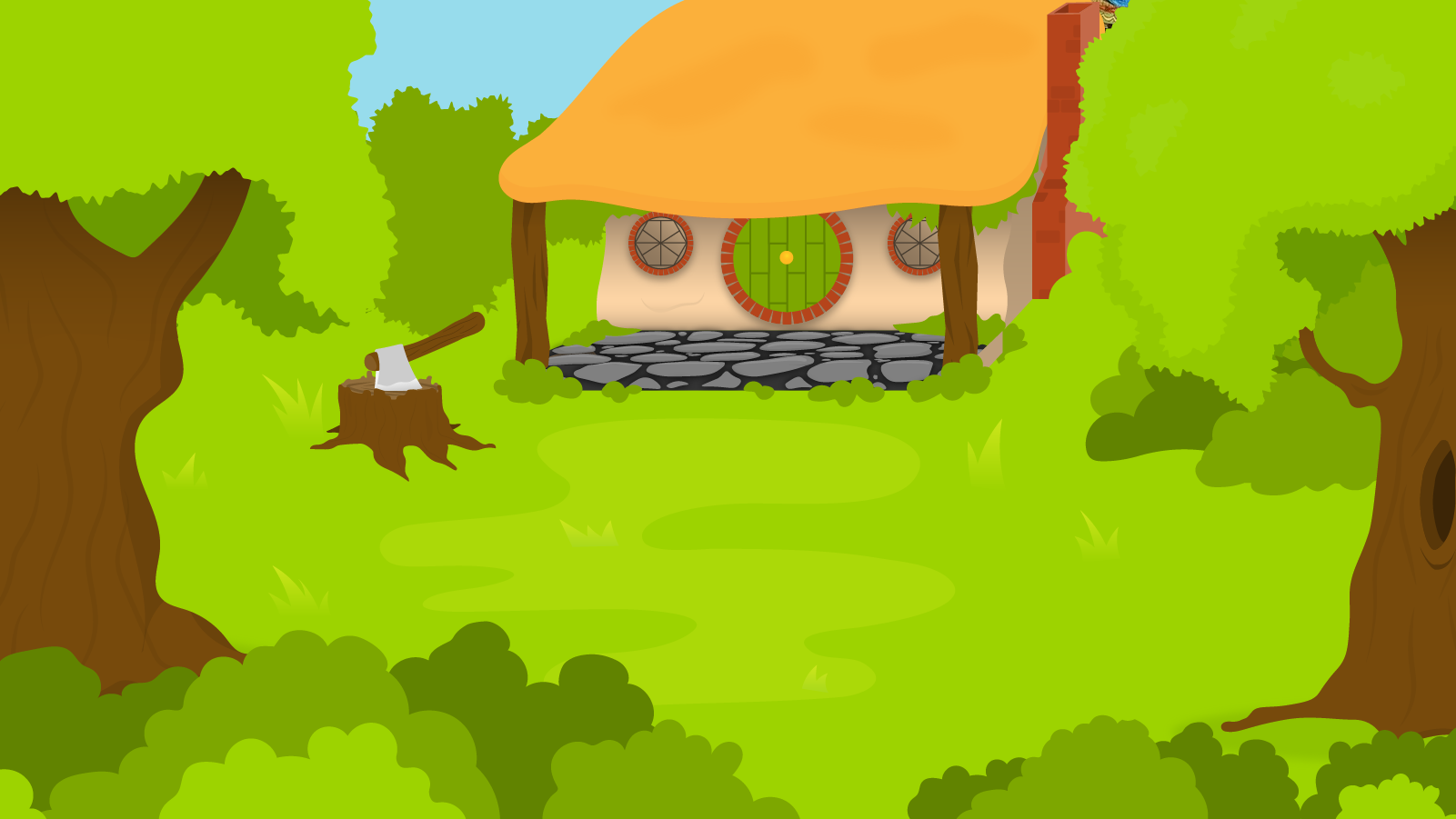 Below are 5 adjectives. You have 1 minute to change them intoadverbs!
1 Minute Timer
GO!
Time’s Up!
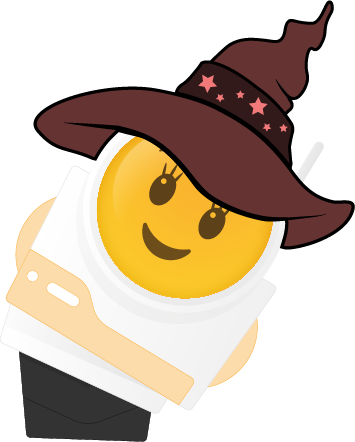 Dark
Usual
Wicked
Beautiful
Solid
GO!
Last 15 seconds!
TIME’S UP!
Start
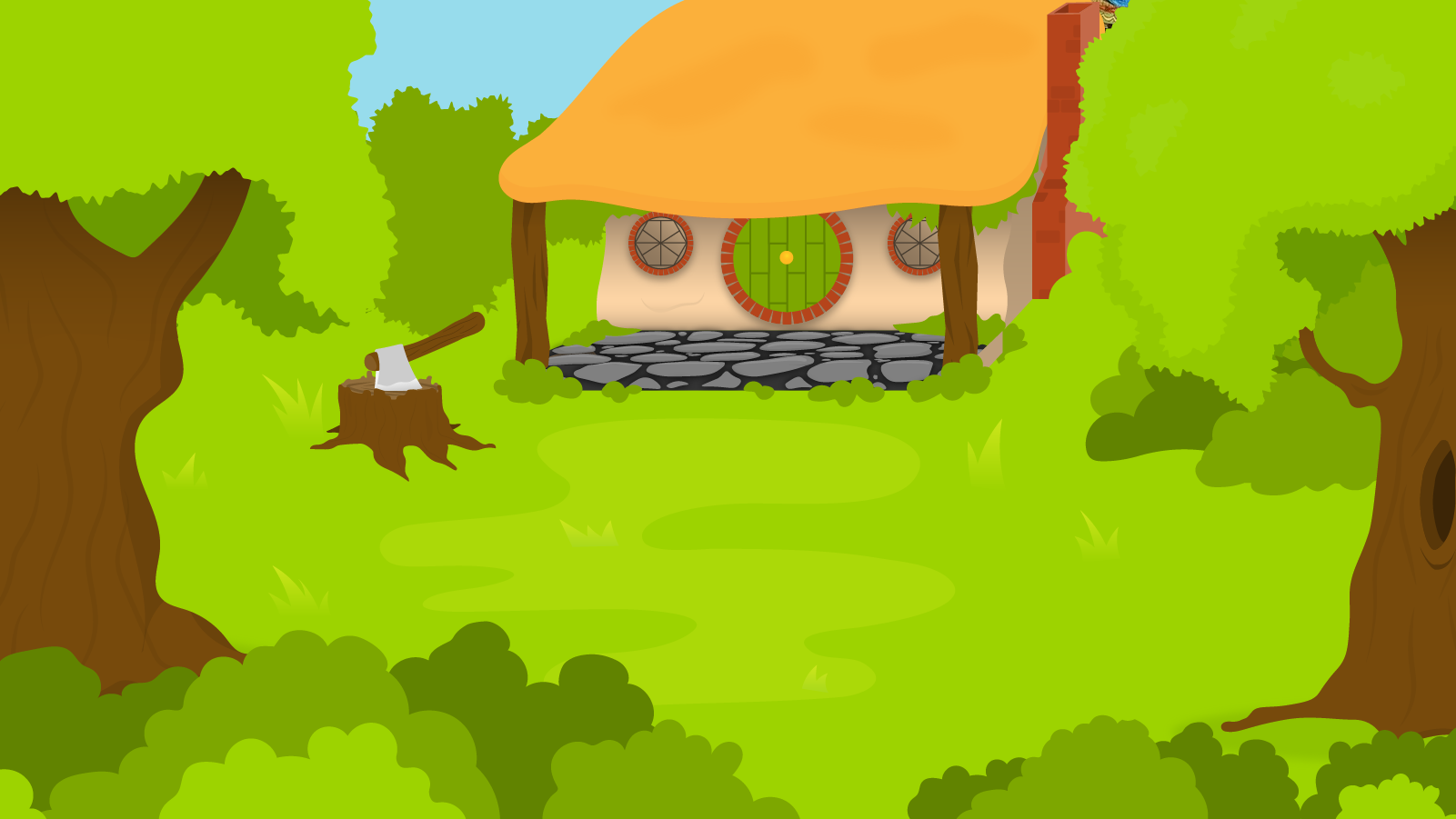 How about?
1 Minute Timer
Dark +ly = darkly
Usual +ly = usually
Wicked + ly = wickedly
Beautiful + ly = beautifully 
Solid + ly = solidly
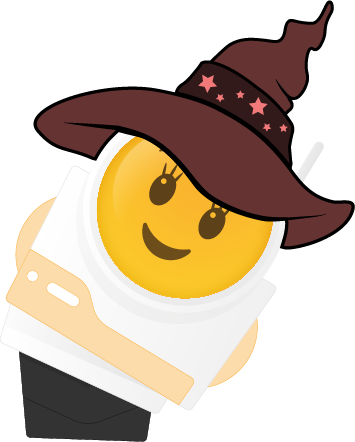 TIME’S UP!